Ознайомлення дітей з професіями дорослих
I-молодша група ЗДО №2 “Малятко”
Вихователь: Волотівська С. В.
Ознайомлення з працею та професіями- це один із засобів формування життєвої компетентності і починається з раннього дитинства
Завдання
Ознайомити дітей з професіями враховуючи вікові особливості

Прищеплювати ціннісне ставлення до праці

Формувати інтерес до праці та елементарні трудові вміння
Форми та методи роботи
Заняття
Екскурсії
Спостереження
Читання художніх творів
Предметно - розвивальне середовище
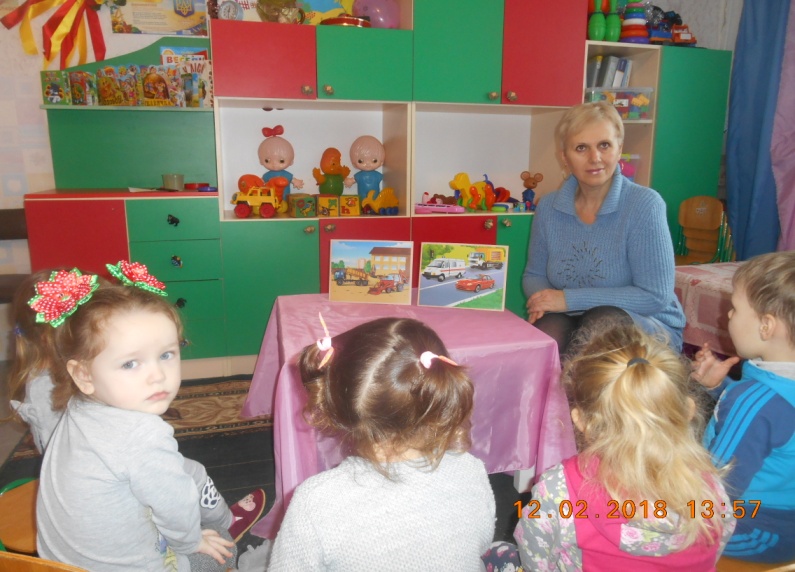 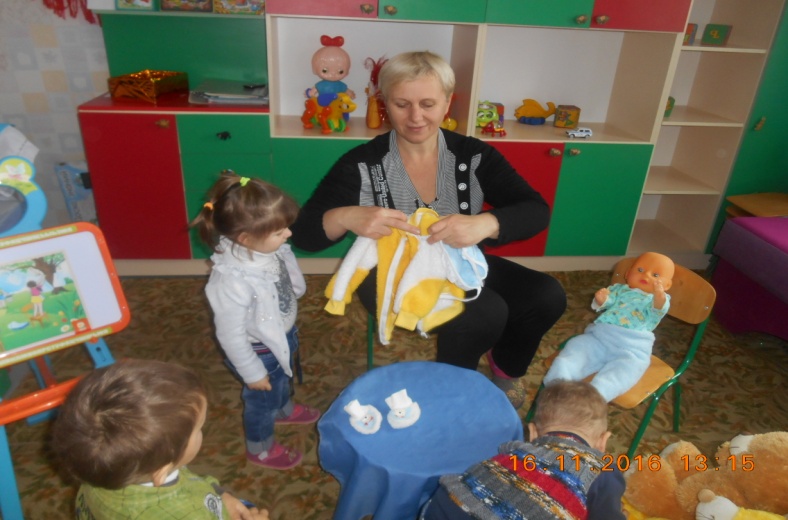 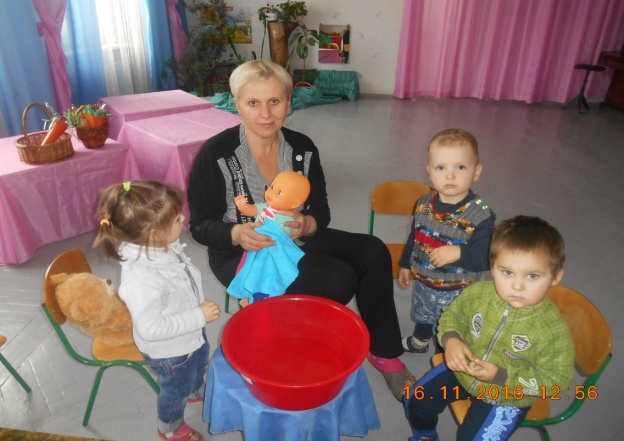 Тематичні екскурсії по дитячому садку
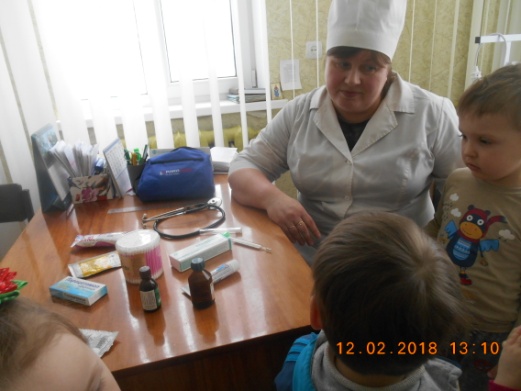 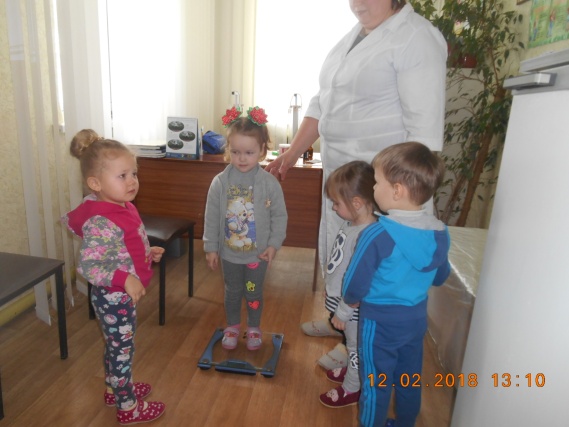 Знайомство з працею медсестри
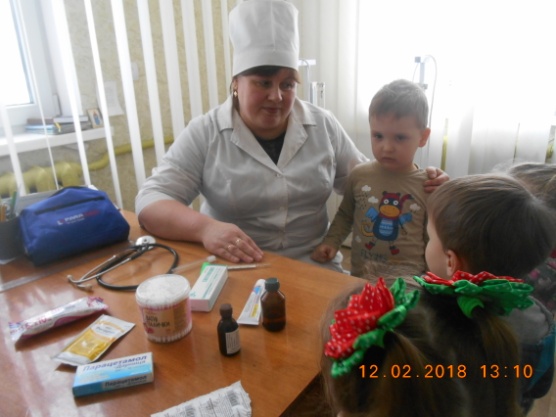 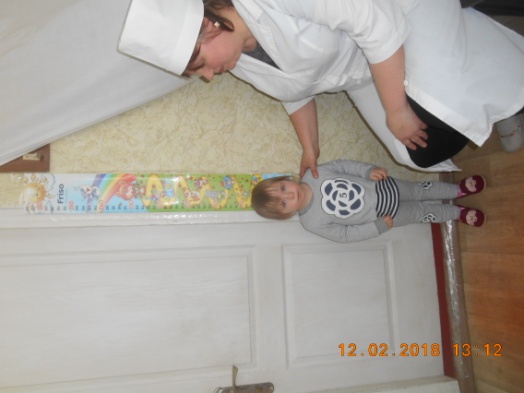 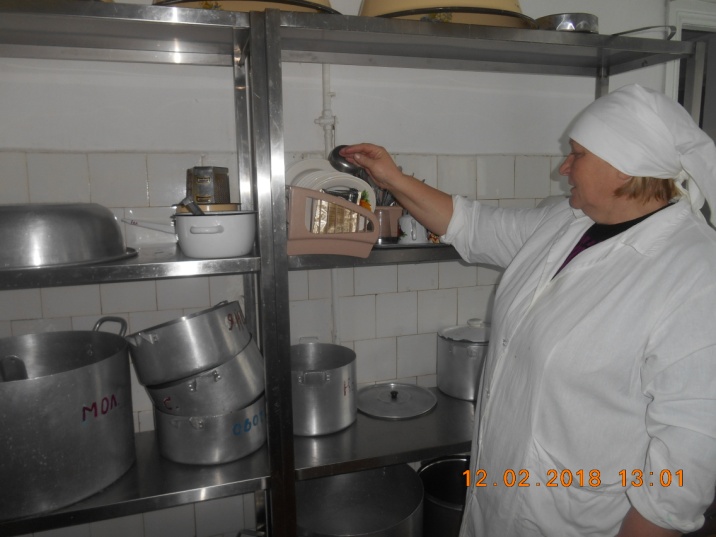 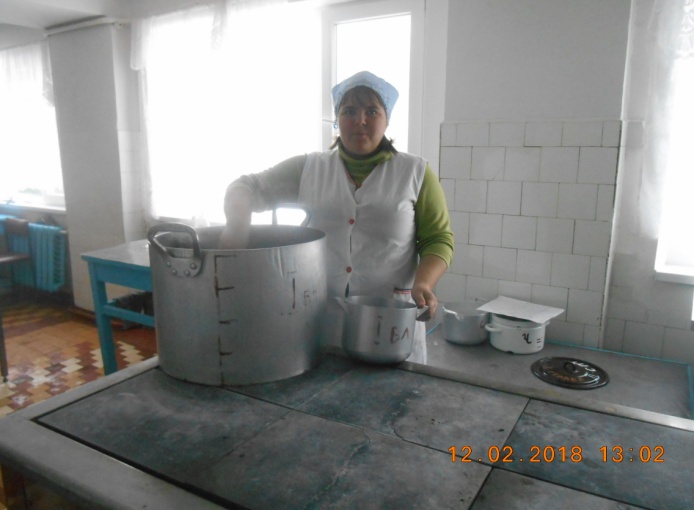 З працею кухаря
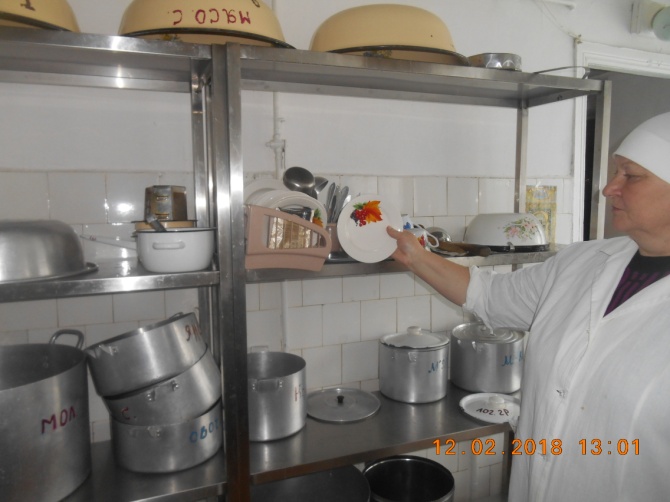 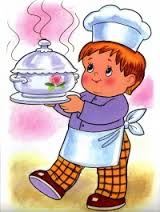 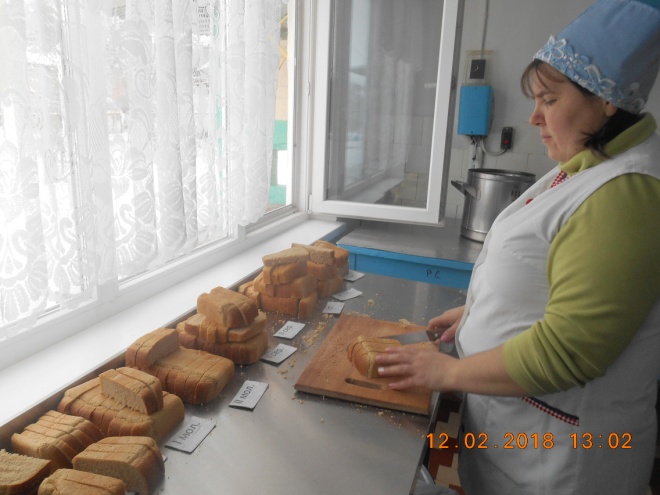 З працею вихователя
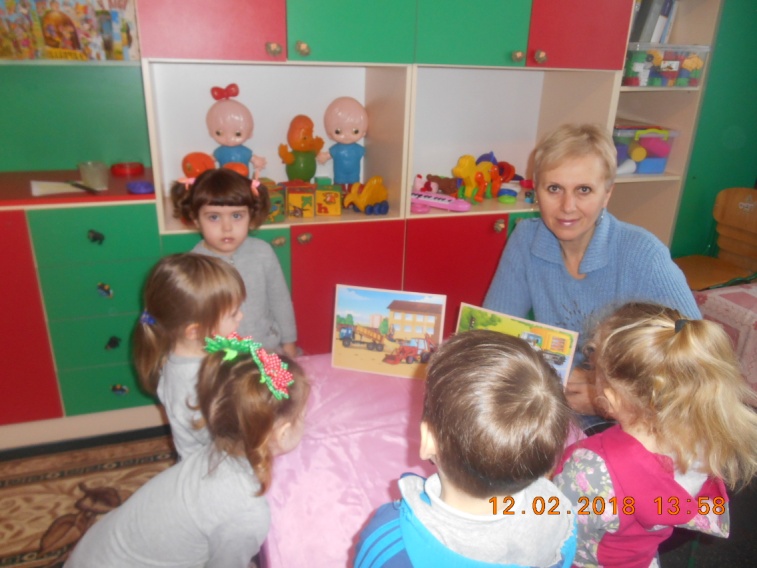 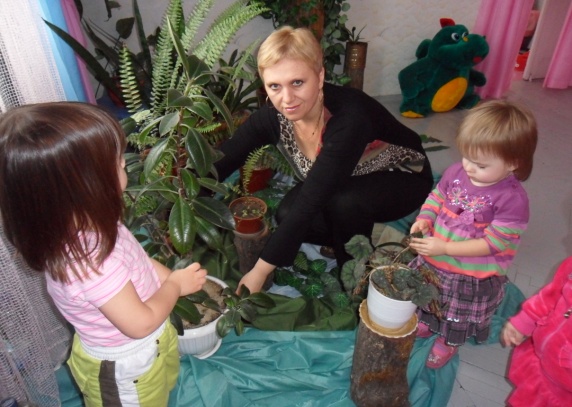 Помічника вихователя
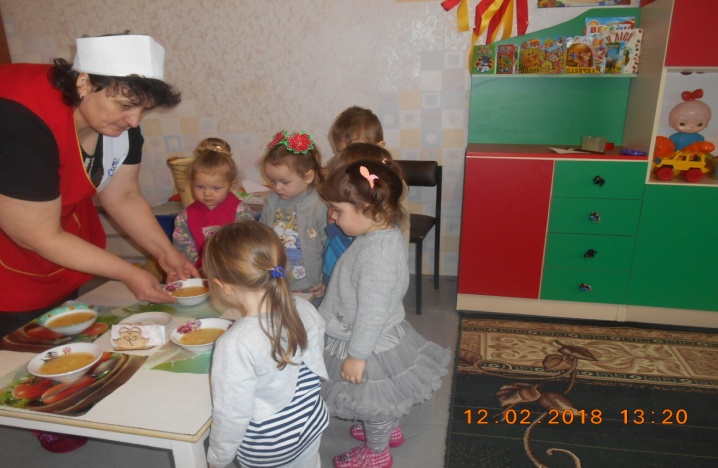 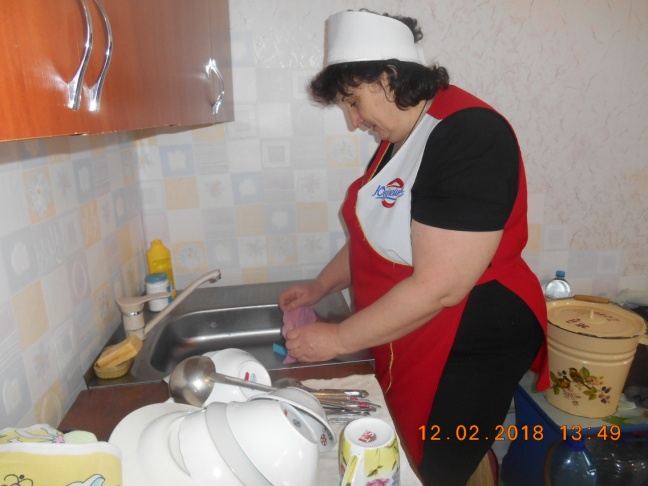 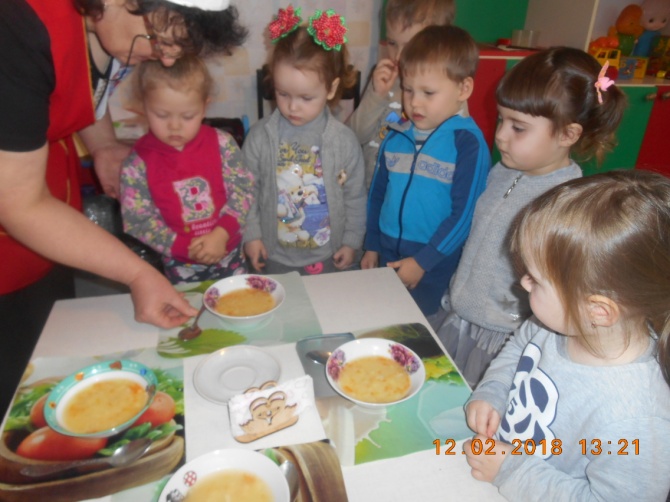 Музичного керівника
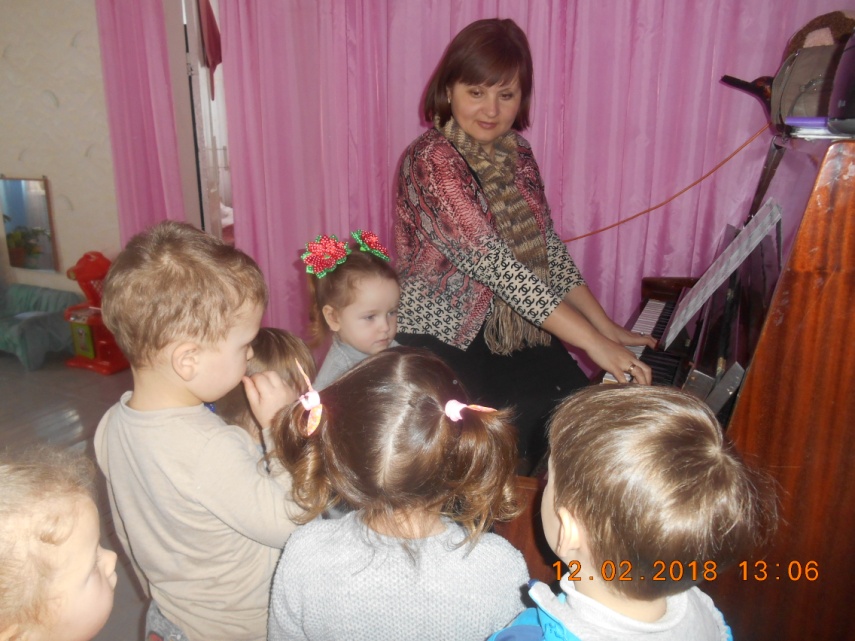 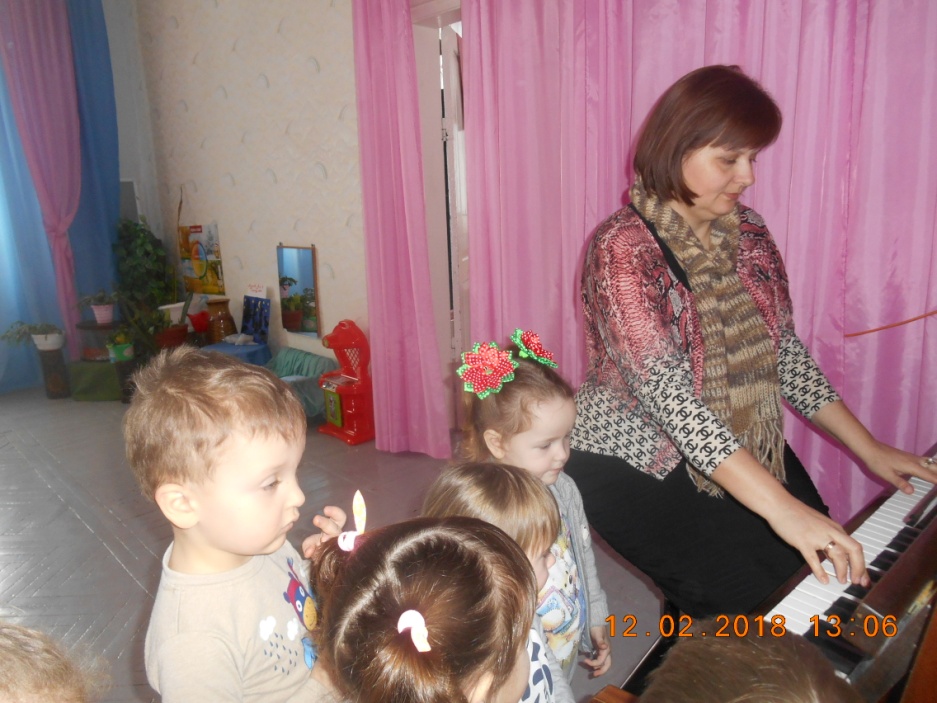 З працею двірника
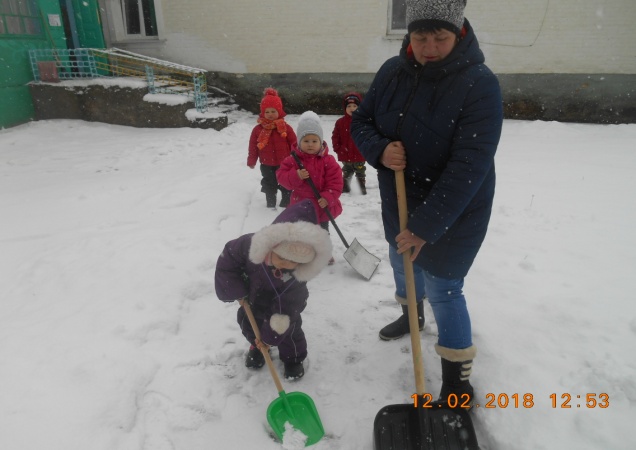 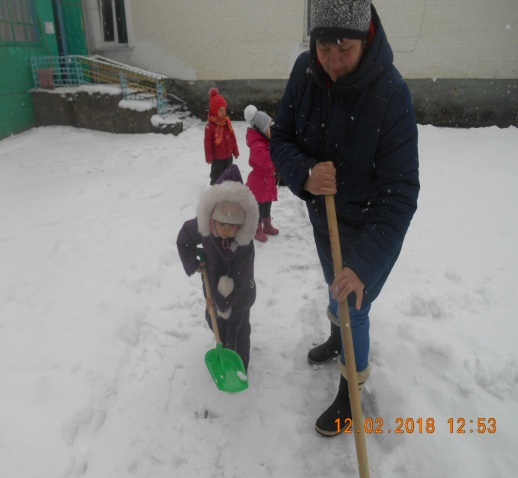 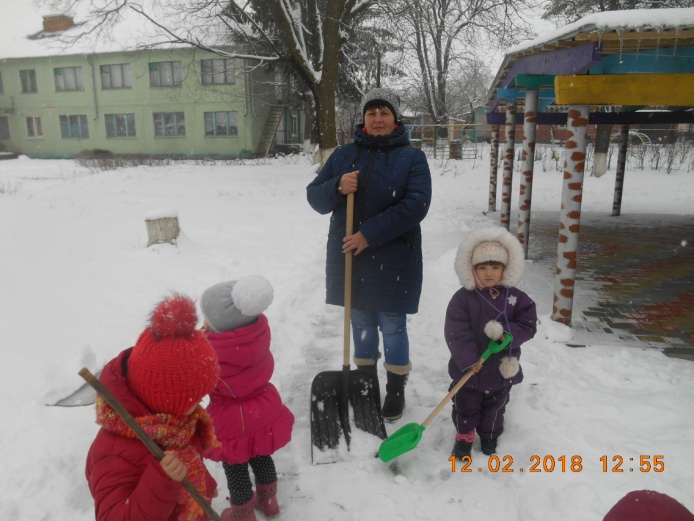 Набуті знання закріплюються в сюжетно - відображувальних іграх
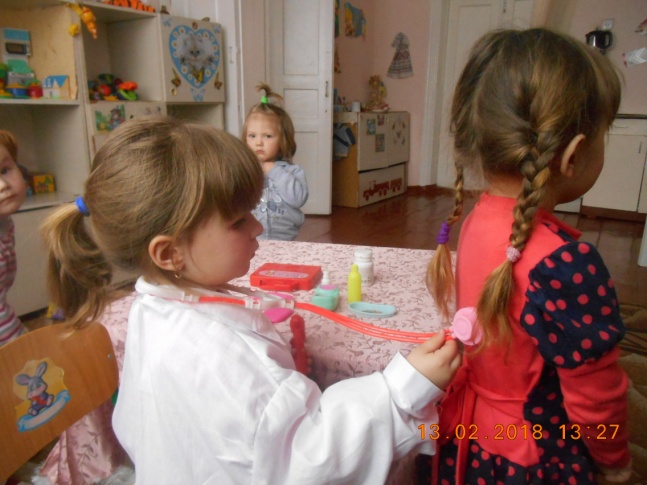 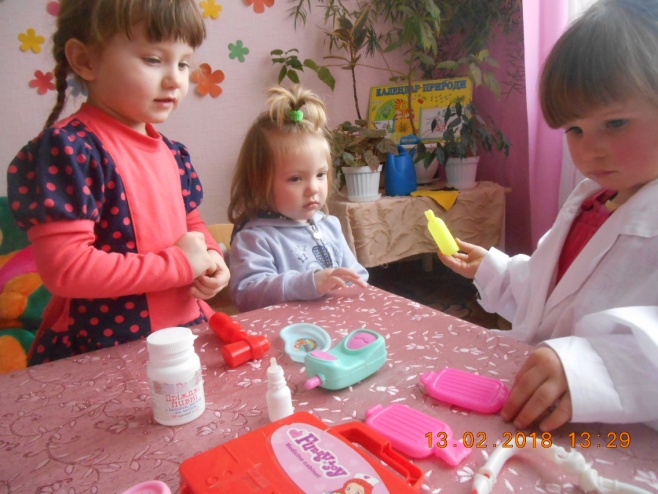 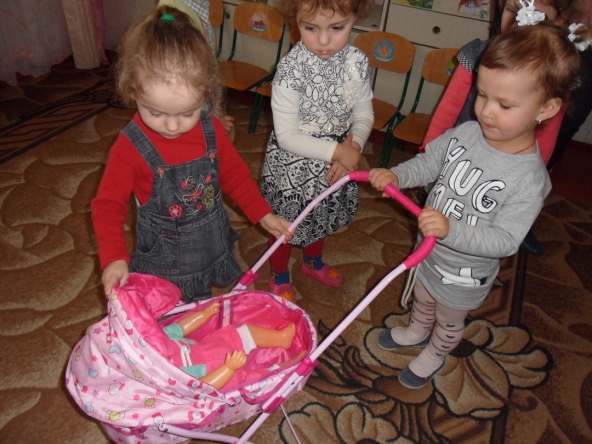 Результативність роботи
- Бережне ставлення до праці дорослих та її результатів
  - Активне долучення до спільної роботи
  - Сформовується певний елементарній досвід професійних дій